DSM2 v8 Topic
DSM2 Training
September 15-17, 2009

	Eli Ateljevich, PhD
	Delta Modeling Section
	California Department of Water Resources
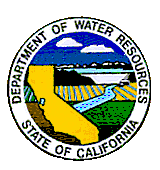